МДК 03.01 Слесарное дело и технические измерения Раздел 1 Слесарное дело
Пригонные операции слесарной обработки:
ТЕМА: ШАБРЕНИЕ
Тема 1.4
Пригонные операции слесарной обработки:

Тема 1.4.1 Распиливание и припасовка
Тема 1.4.2 Шабрение
Тема 1.4.3 Притирка и доводка
Тема 1.4
Пригонные операции слесарной обработки:

Тема 1.4.2 Шабрение
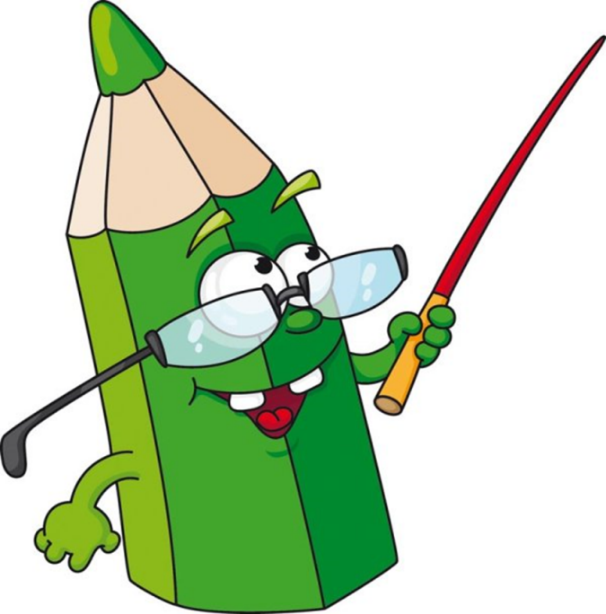 ИЗУЧАЕМЫЕ ВОПРОСЫ:
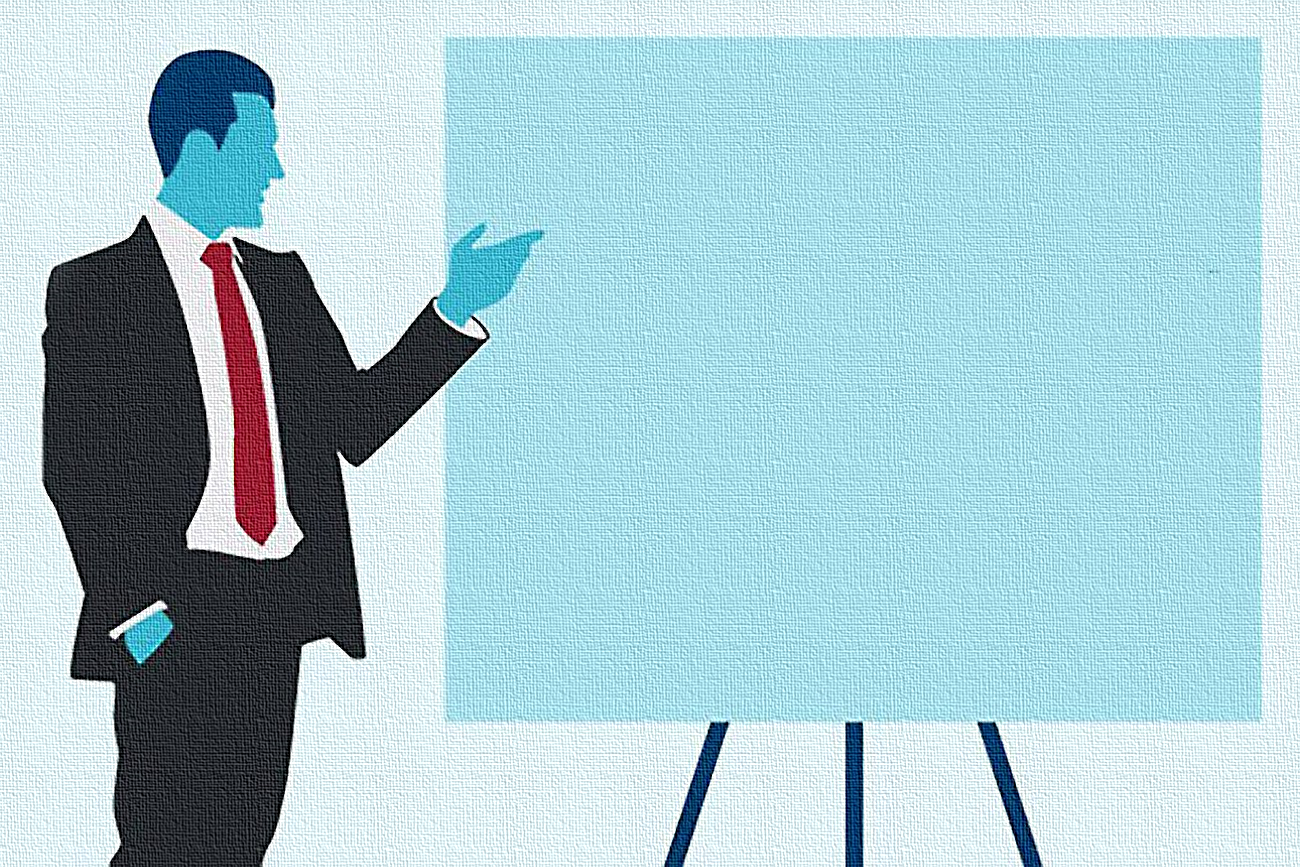 Сущность и назначение шабрения
Инструменты и приспособления для шабрения
Виды и приёмы шабрения
Контроль шабрения
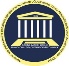 ТЕМА 1.4.2 ШАБРЕНИЕ
4
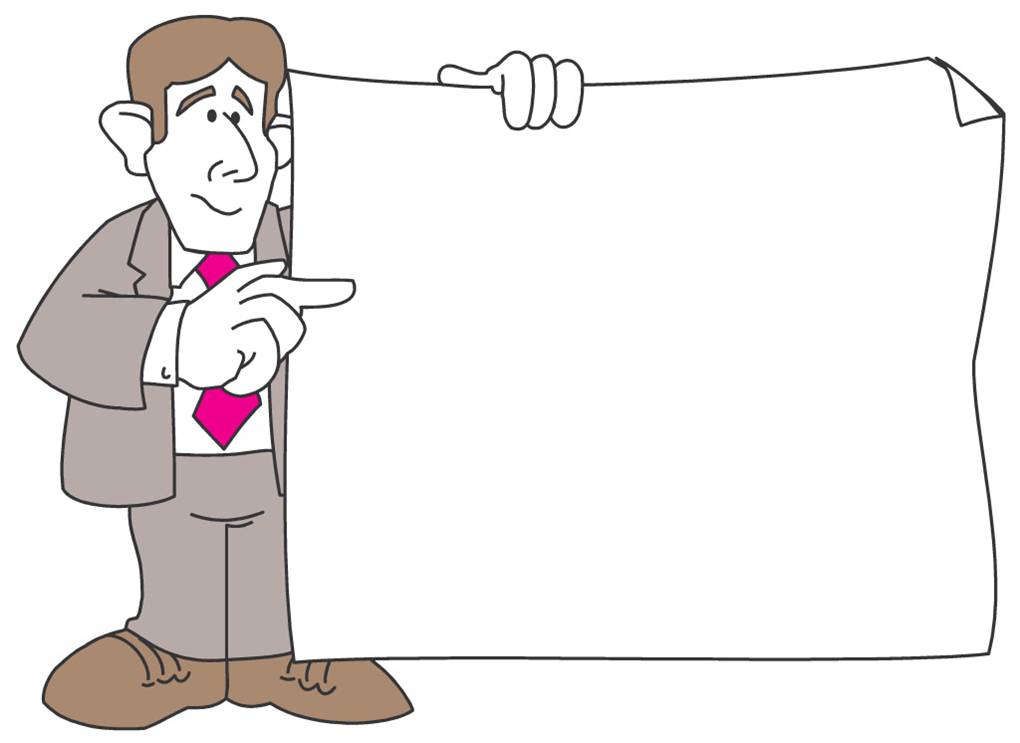 1. Сущность и назначение шабрения
Шабрение – это окончательная слесарная операция по снятию с поверхности детали очень тонких частиц металла специальным инструментом – шабером.
Шабрение – это процесс получения требуемой по условиям работы точности форм, размеров и относительного положения поверхностей для обеспечения их плотного прилегания или герметичности соединения.
Шабрение применяется в тех случаях, когда необходимо обработать поверхности с очень малой шероховатостью. 
Цель операции — обеспечение точного прилегания сопрягаемых поверхностей.
Шабрением обрабатывают прямолинейные и криво­линейные поверхности вручную и на станке.
Перед шабрением поверхность точно и чисто обрабатывают:
опиливают личным напильником, 
строгают или 
фрезеруют. 
При опиливании поверхность контролируют проверкой «на краску», добиваясь равномерного расположения пятен. 
При этом напильник двигают вкруговую.
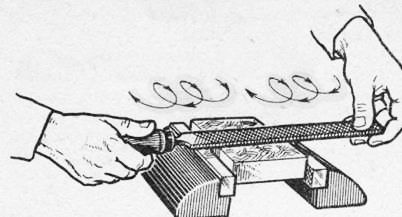 ДОСТОИНСТВА И НЕДОСТАТКИ ШАБРЕНИЯ
Недостатками шабрения являются:
слишком медленный процесс обработки и 
значительная трудоемкость, что требует от слесаря большой точности, терпения и времени. 

Преимуществом шабрения является: 
возможность получения простыми инструментами высокой точности (до 2 мкм); 
возможность получения точных и гладких фигурных поверхностей, обработки закрытых поверхностей и поверхностей до упора; 
хорошо шабрятся чугунные и стальные поверхности небольшой твёрдости.
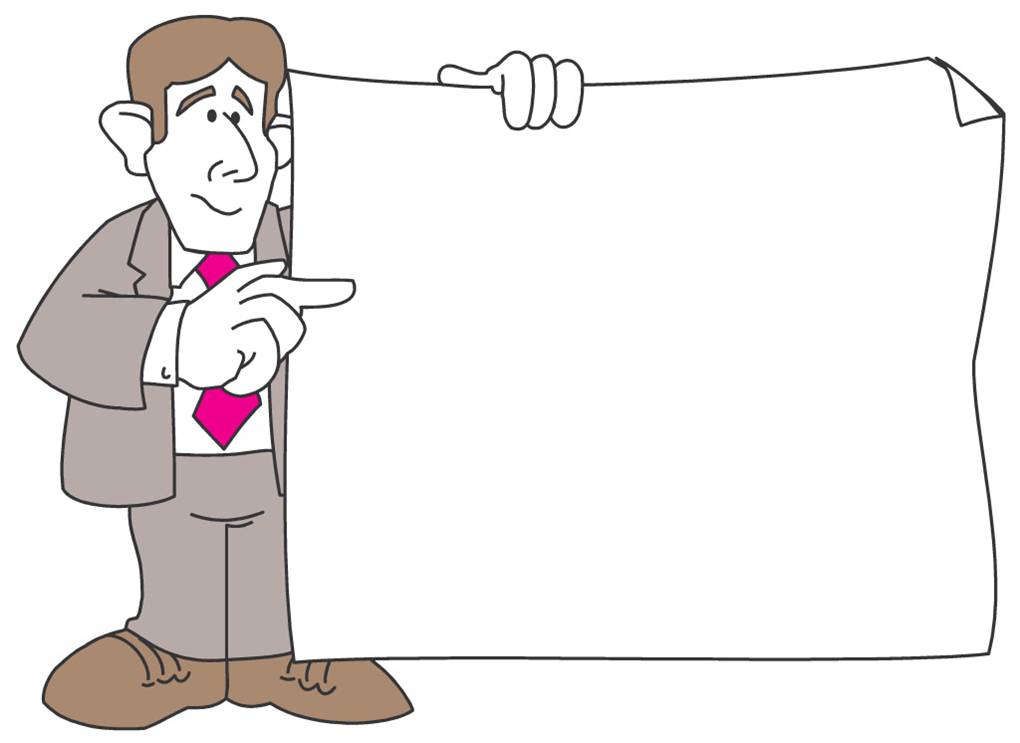 2. Инструменты и приспособления для шабрения
Для изготовления шаберов используют инструментальные углеродистые стали У10, У10А, У12, У12А, легированную сталь Х05, а также твердосплавные пластины, вставляемые в стальные державки.
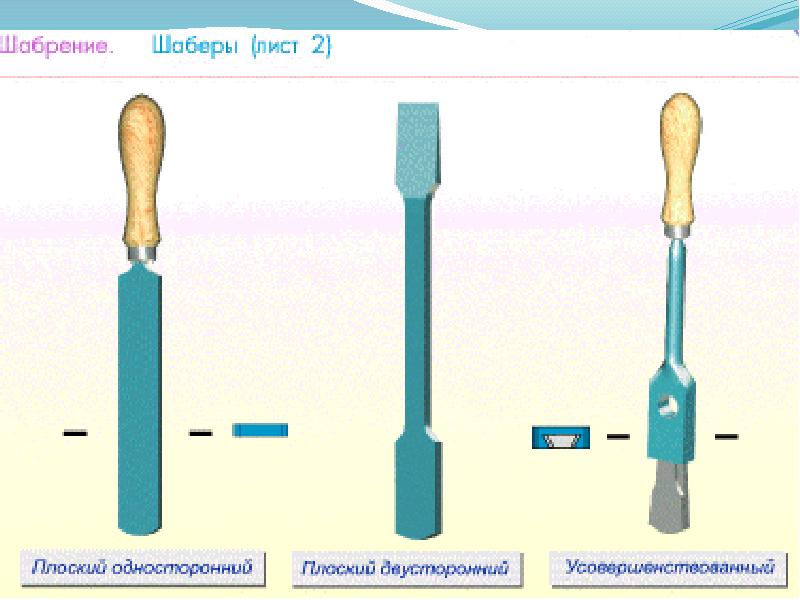 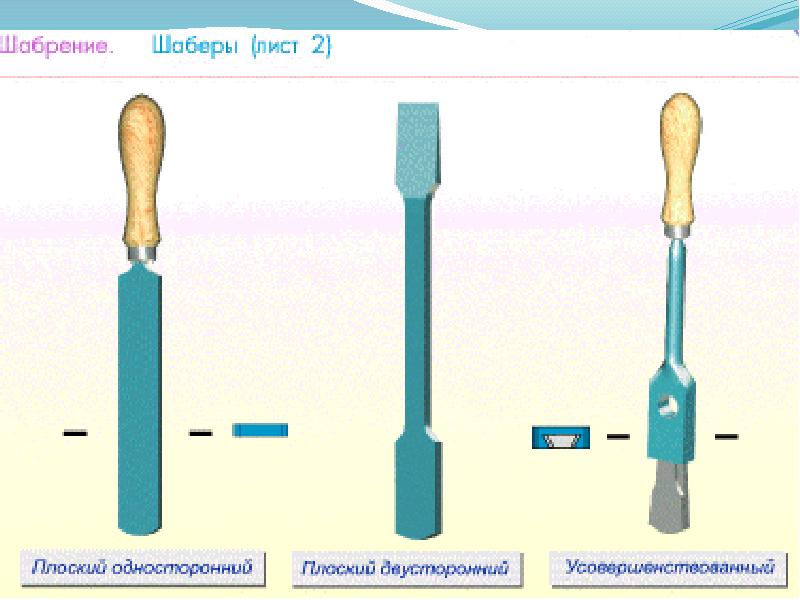 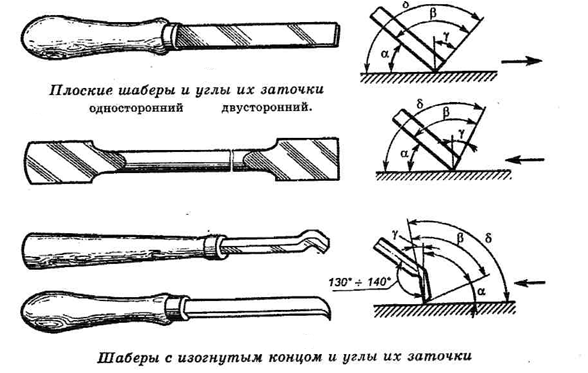 Плоский односторонний
Плоские шаберы применяют для обработки плоских поверхностей, пазов, канавок.
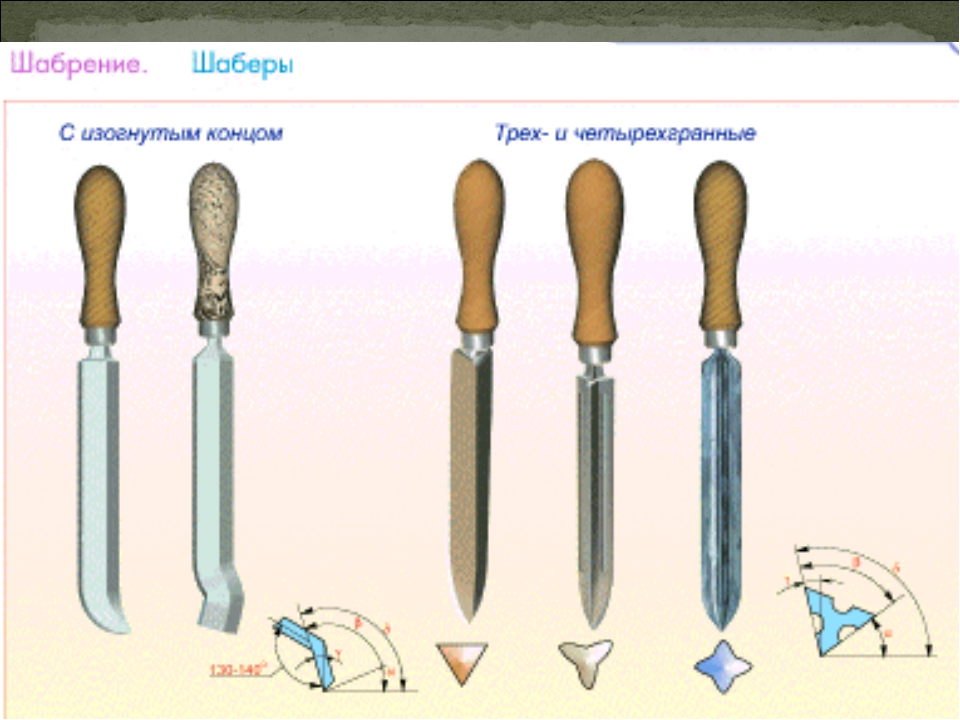 Плоский двухсторонний
С изогнутым концом
130 -
Углы заточки плоских шаберов
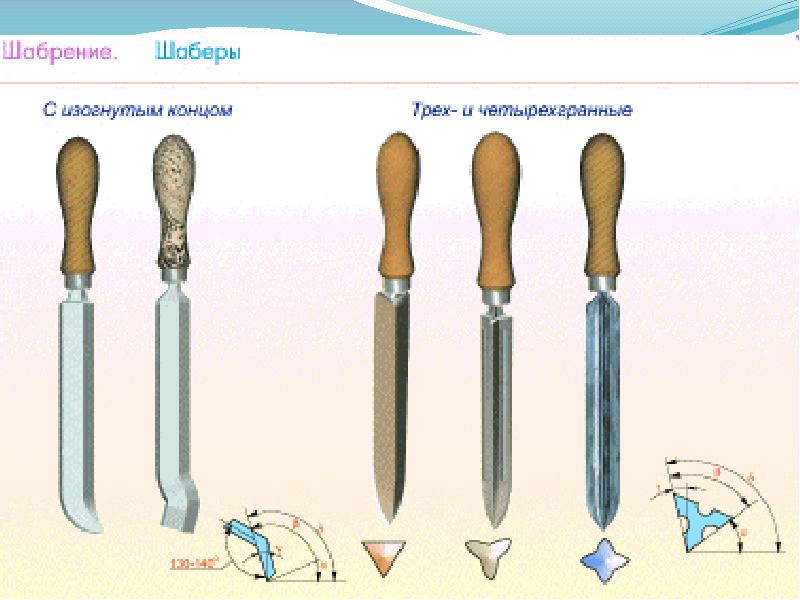 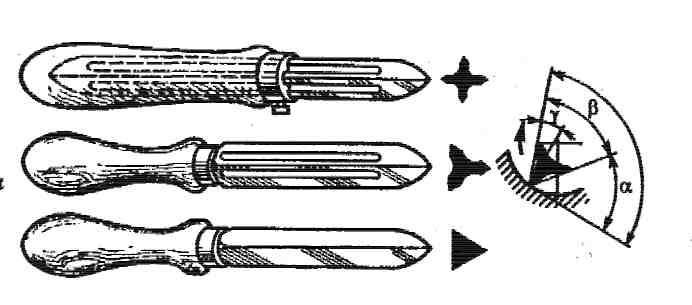 Трёхгранные шаберы применяют для шабрения вогнутых и цилиндрических поверхностей. 
Для облегчения заточки они имеют желобки, образующие режущие кромки с углом заострения 60 – 75 %
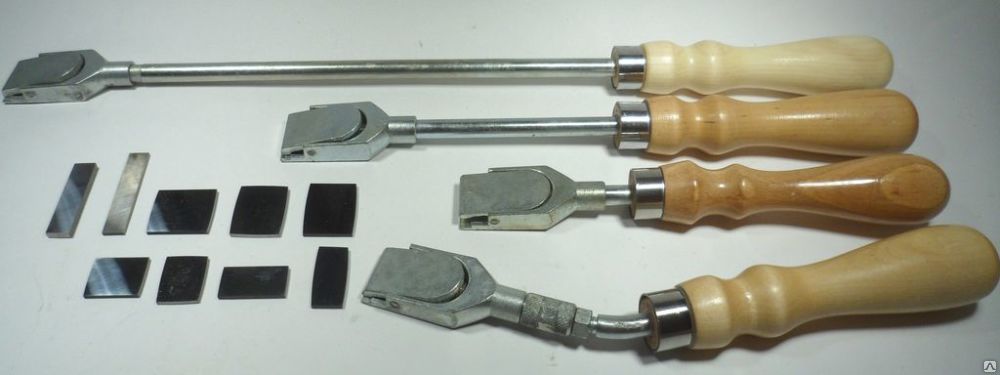 Фасонные шаберы имеют набор сменных стальных пластин, закрепляемых на стержне с рукояткой. 
Предназначены для шабрения в труднодоступных местах впадин, желобков и других фасонных поверхностей
Углы заточки шаберов
Заточка плоских шаберов
торца
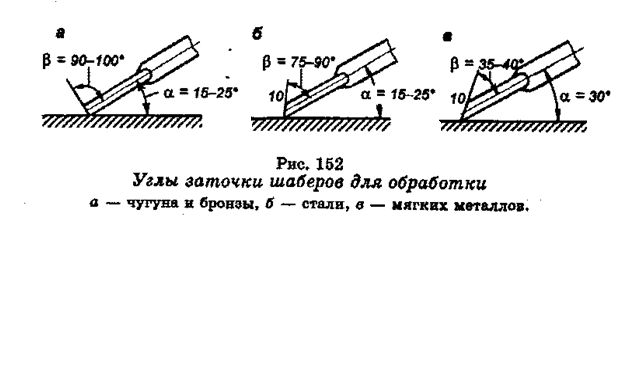 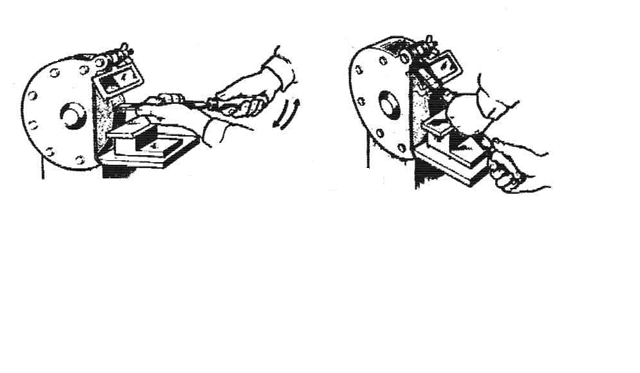 Чугун и бронза
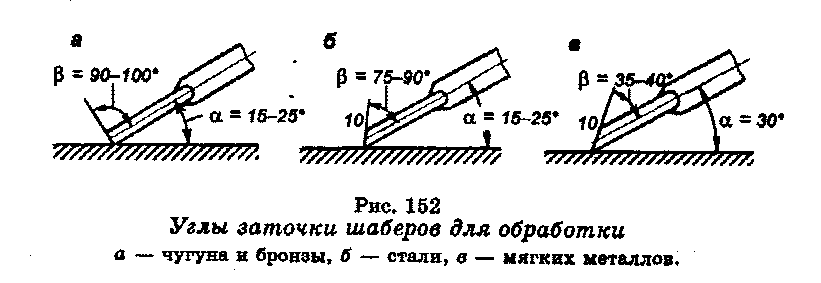 боковой поверхности
Сталь
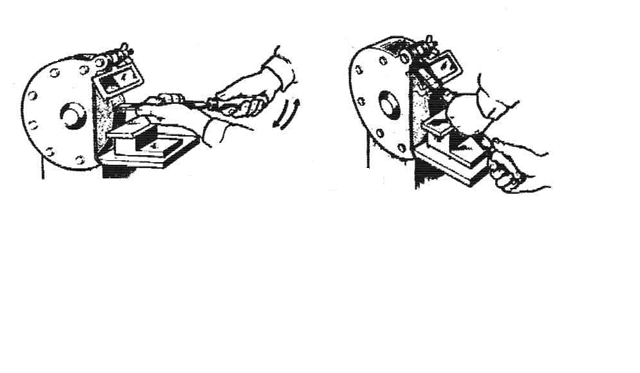 Мягкие металлы
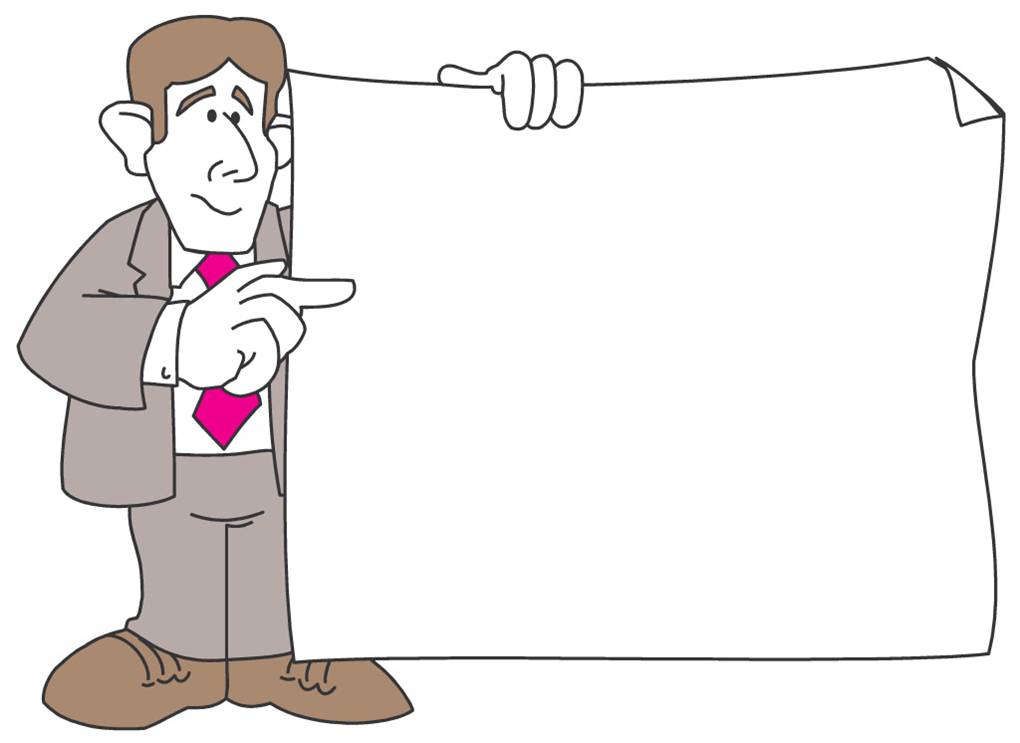 3. Виды и приёмы шабрения
Различают  три вида шабрения: предварительное, получистовое, чистовое.
При предварительном (черновом) шабрении широкими шаберами снимают наиболее выступающие части поверхности,  удаляя следы от обработки. Длина рабочего хода — 10—15 мм. Шабрение пре­кращают, когда пятна располагаются равномерно и число их в квадрате 25 х 25 мм будет равным четырем-шести.
Получистовое шабрение ведут до получения восьми - пятнадцати пятен в квадрате 25х25 мм. Работу выполняют плоским узким шабером (12-16 мм) при длине рабочего хода от 6 до 10 мм, снимая только серые пятна. Направление движения шабера меняют так, чтобы штрихи на соседних участках имели разное направление.
Чистовое (окончательное) шабрение выполняют для очень точных сопряжений узкими шаберами и короткими штрихами. Во время холостого хода инструмент должен отделяться от поверхности, чтобы не оставалось рисок. Перед окончанием шабрения поверхность притирают о контрольную без краски.
приёмы шабрения
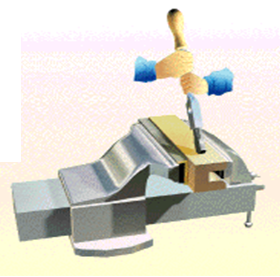 При обработке плоских поверхностей применяют приемы шабрения 
«от себя» 
 «на себя»
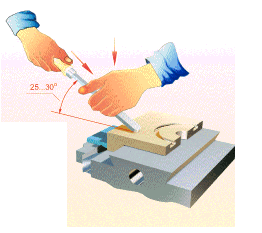 В первом случае шабер устанавливают под углом 26-80° к обрабатываемой поверхности, правой рукой удерживая его за рукоятку, а левой нажимая на конец инструмента.  Рабочим ходом является движение от себя.
Во втором случае шабер берут двумя руками за среднюю часть и устанавливают лезвие к обрабатываемой поверхности под утлом 75-80°
шабрение
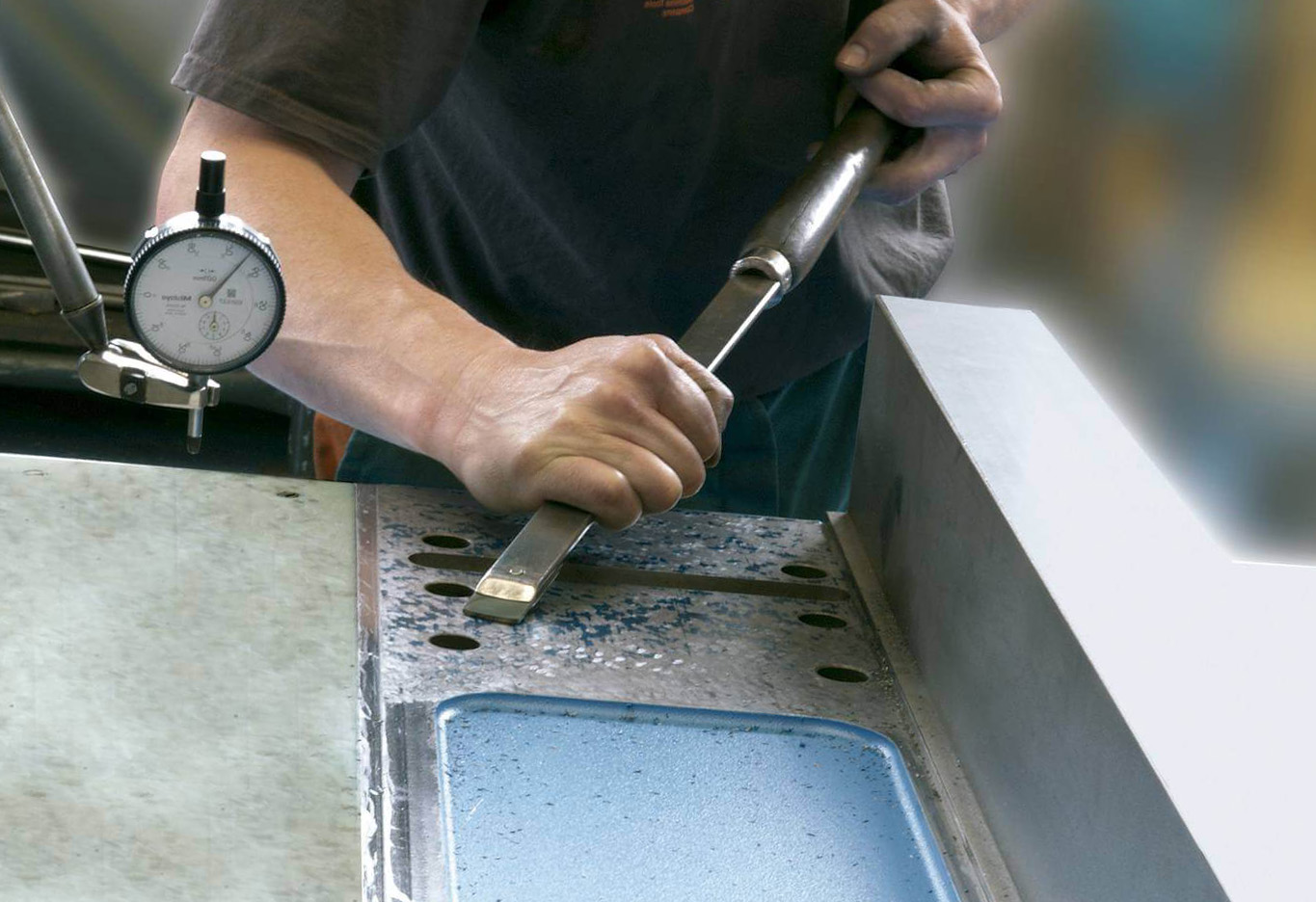 Шабрение ручным шабером
шабрение
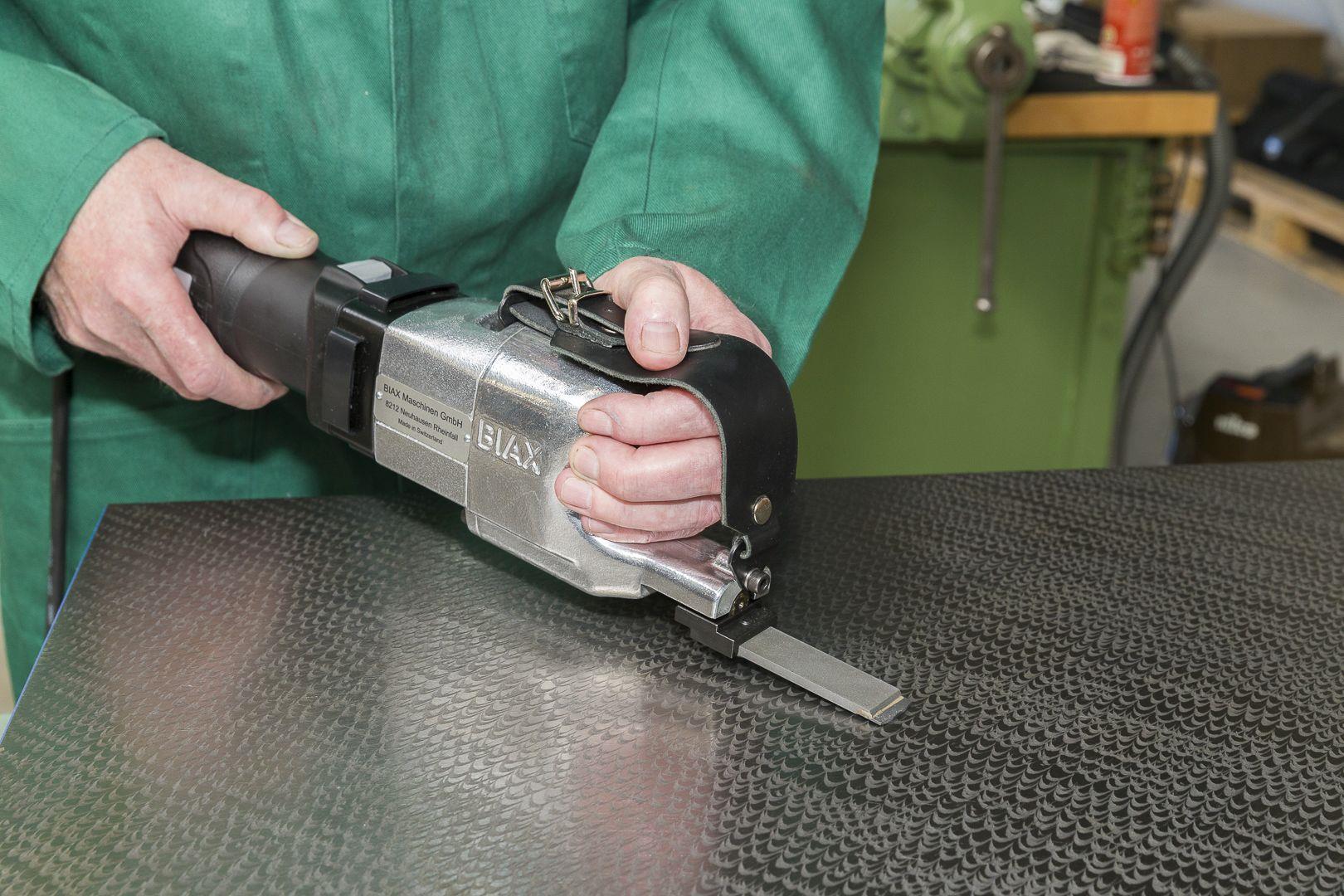 Шабрение электрическим шабером
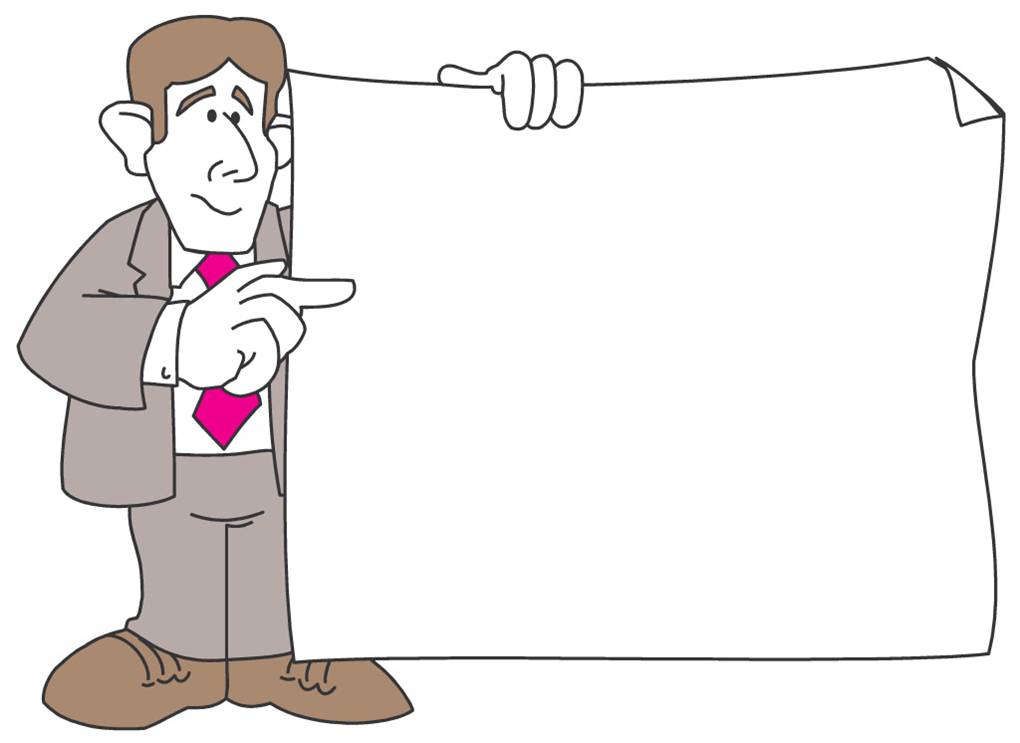 4. Контроль шабрения
ТИПИЧНЫЕ ДЕФЕКТЫ ПРИ ШАБРЕНИИ, ПРИЧИНЫ ИХ ВОЗНИКНОВЕНИЯ И СПОСОБЫ ПРЕДУПРЕЖДЕНИЯ
Контроль шабрения
Контроль при шабрении выполняется с помощью поверочных плит, линеек или валиков на краску по числу пятен на единицу поверхности.
Метод отличается высокой точностью и простотой. Краску сначала наносят на поверхность поверочного инструмента, а затем переносят с нее на обрабатываемую поверхность.
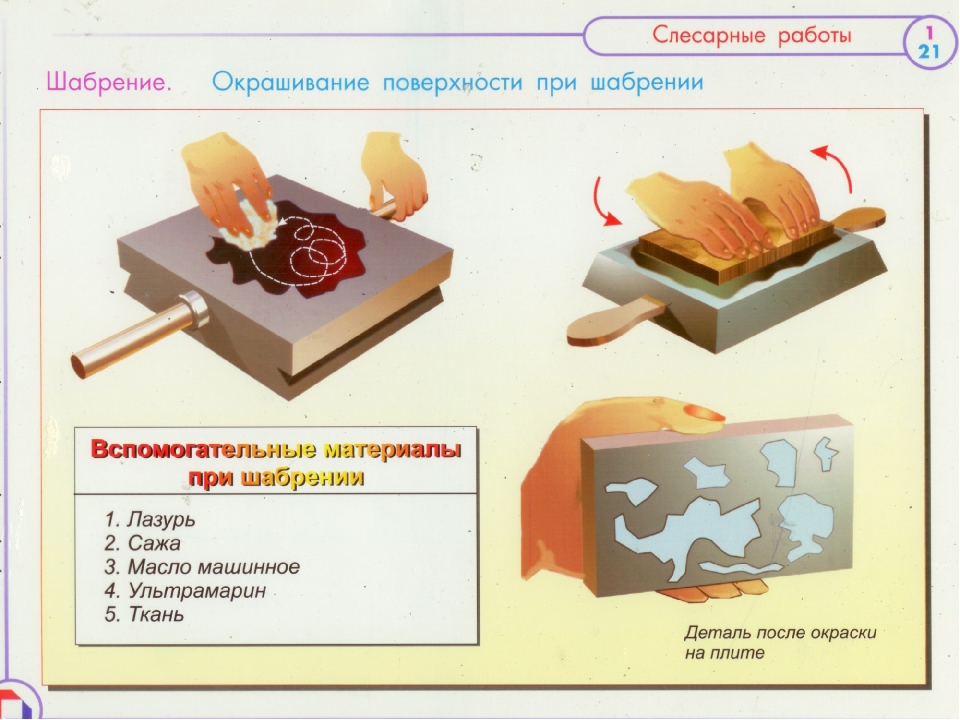 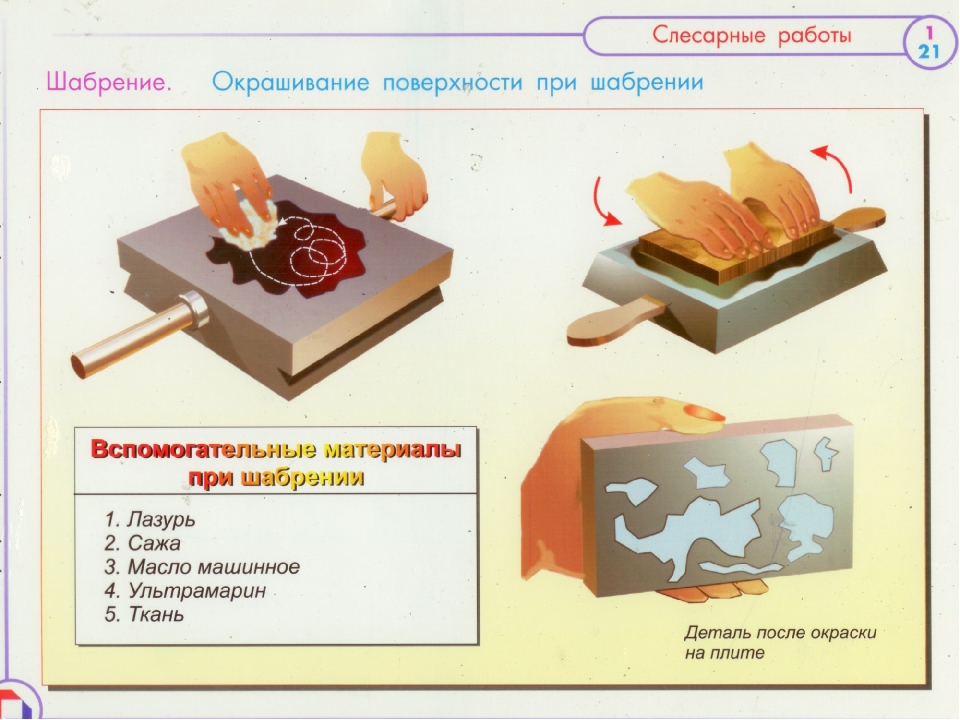 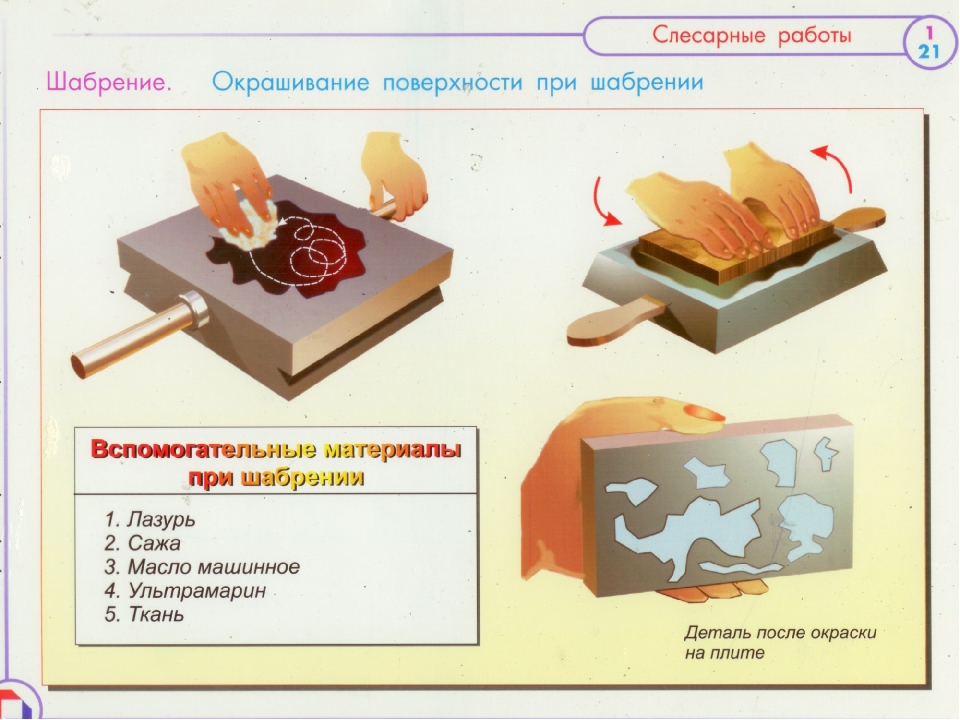 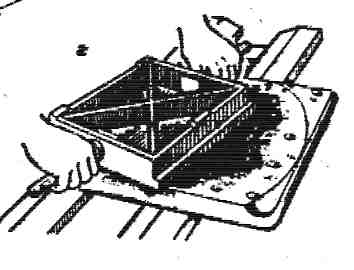 Спасибо за внимание !
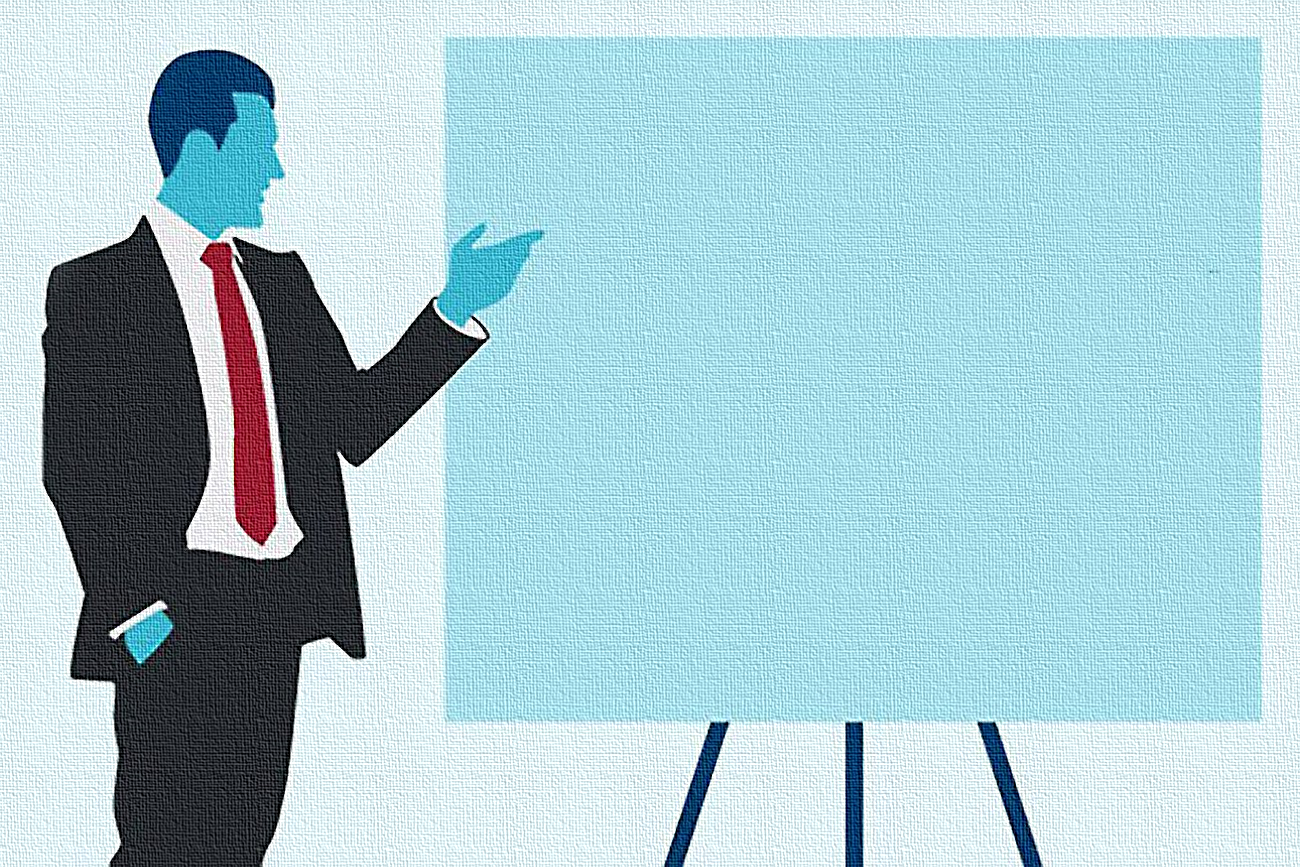 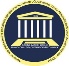 УСПЕХА ВАМ В ОСВОЕНИИ УЧЕБНОГО МАТЕРИАЛА!
Преподаватель: Тогидний И.И.